O poder da oração
“E  chamou o Senhor Deus o homem e lhe perguntou: Onde estás?“
Gên. 3:9
ANTES DO PECADO, DEUS FALAVA FACE A FACE COM O HOMEM
ANTES DO PECADO, DEUS FALAVA FACE A FACE COM O HOMEM
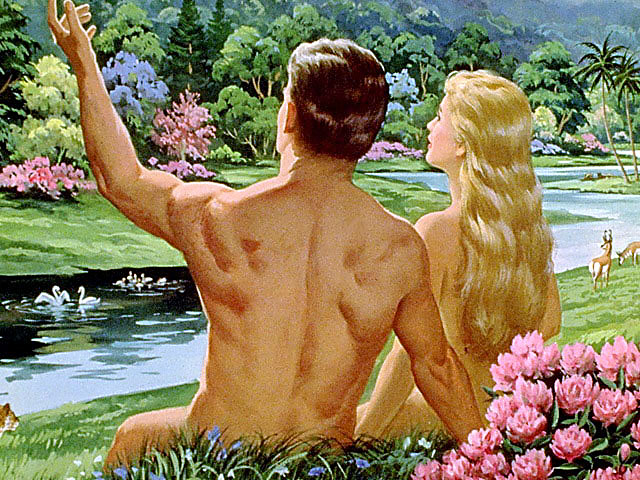 o privilégio de falar com Deus
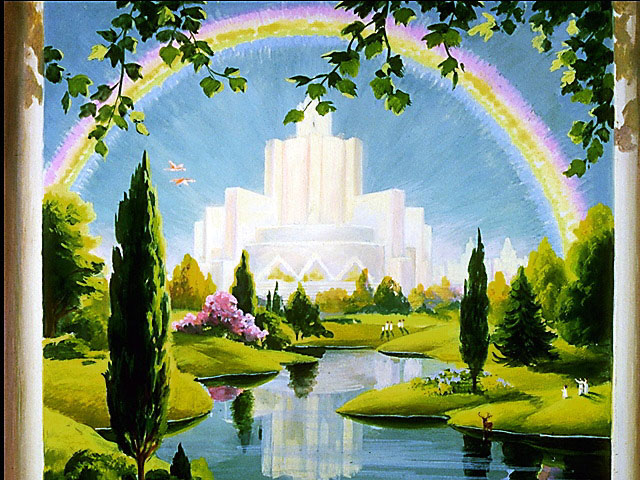 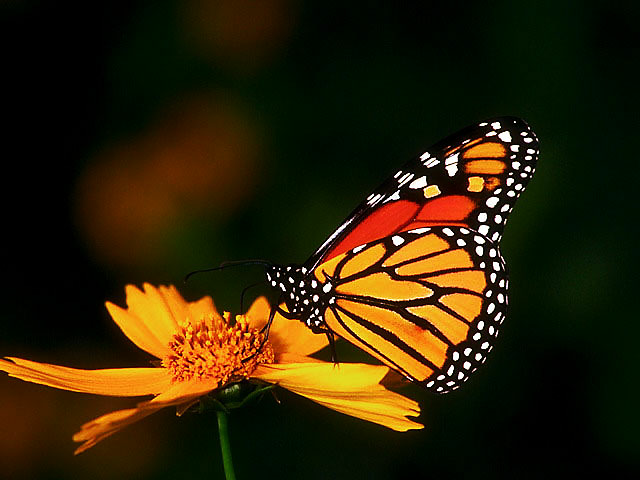 DEUS FEZ UM MUNDO COMUNICATIVO, COM OS MAIS VARIADOS SONS
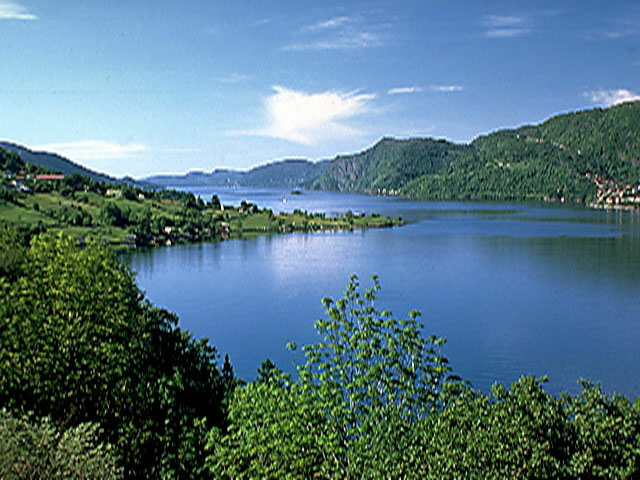 A NATUREZA É UMA GRANDIOSA ORQUESTRA CUJO REGENTE É O CRIADOR
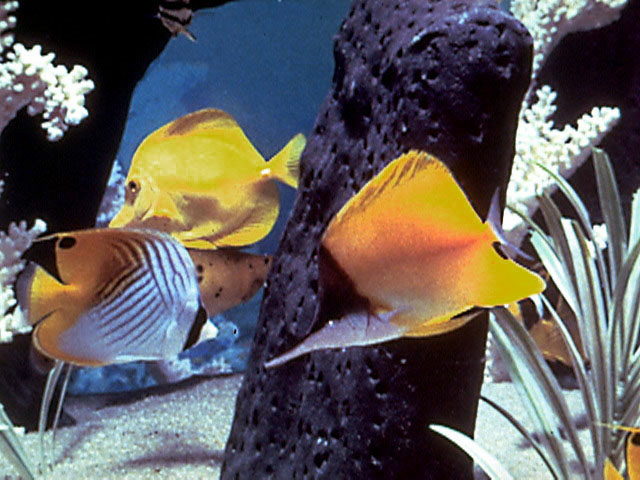 TODA A NATUREZA SE COMUNICA ENTRE SI
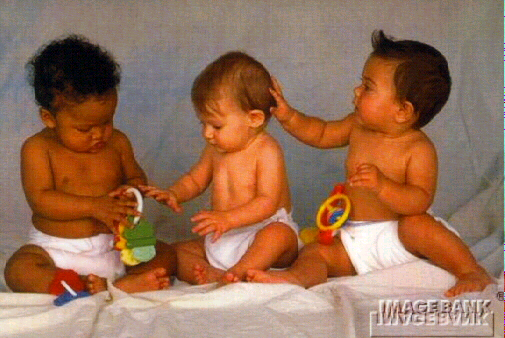 A CRIANÇA CHORA, SORRI, DEPOIS FALA
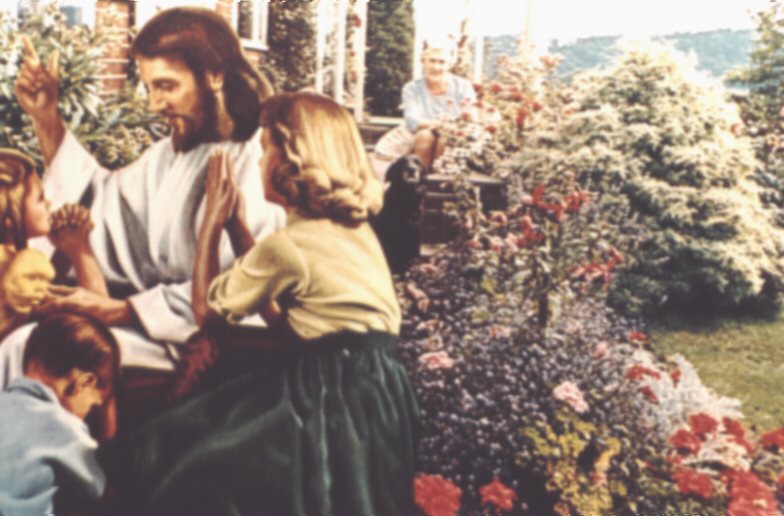 ORAR É CONVERSAR COM JESUS
“AMO O SENHOR PORQUE ELE OUVE A MINHA VOZ E AS MINHAS SÚPLICAS” Slm. 116:1
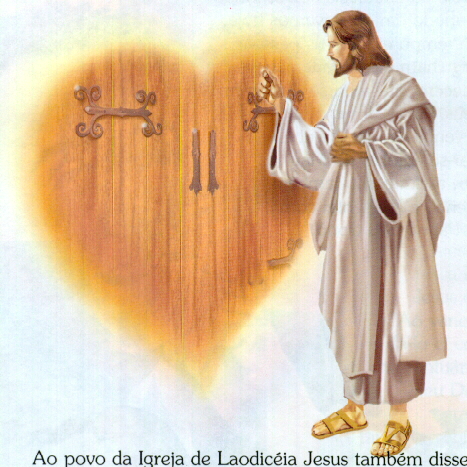 A ORAÇÃO É  ABRIR O CORAÇÃO A JESUS COMO A UM AMIGO
“ PORQUE INCLINOU PARA MIM OS SEUS OUVIDOS, INVOCÁ-LO-EI ENQUANTO EU VIVER.” Slm. 116:2
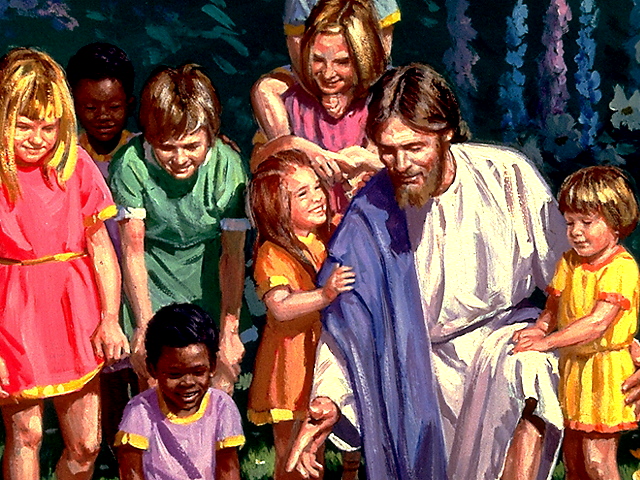 ELE INCLINA OS SEUS OUVIDOS, PARA OUVIR NOSSAS ORAÇÕES.
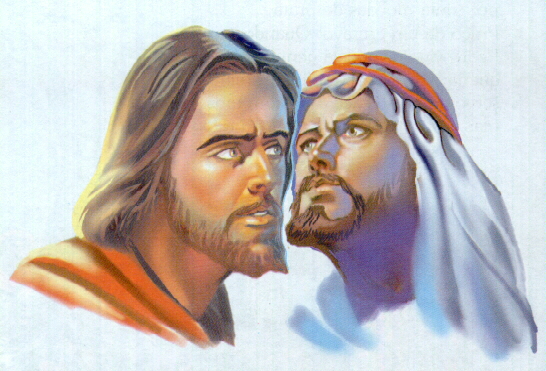 A ORAÇÃO É O MAIOR PRIVILÉGIO DO CRISTÃO
“ NÃO ANDEIS ANSIOSOS DE COUSA ALGUMA; EM TUDO, PORÉM, SEJAM CONHECIDAS, DIANTE DE DEUS, AS VOSSAS PETIÇÕES, PELA ORAÇÃO E PELA SÚPLICA, COM AÇÕES DE GRAÇA.” Filp 4:6
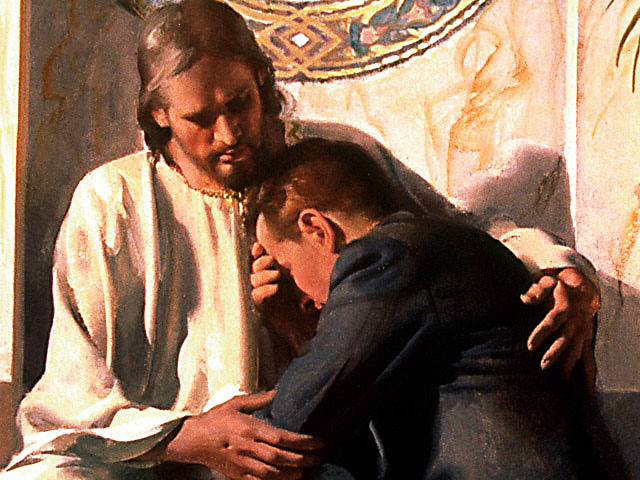 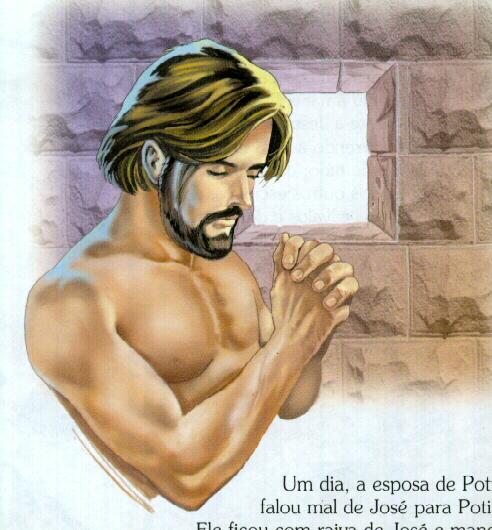 JOSÉ NO EGITO FEZ DA PRISÃO UM LUGAR DE ORAÇÃO
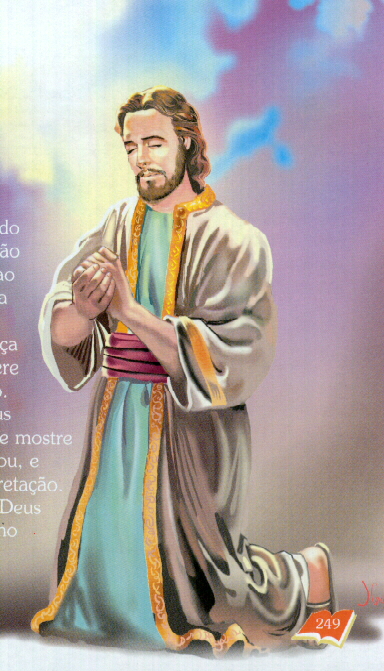 S.JOÃO NA ILHA DE PÁTMOS
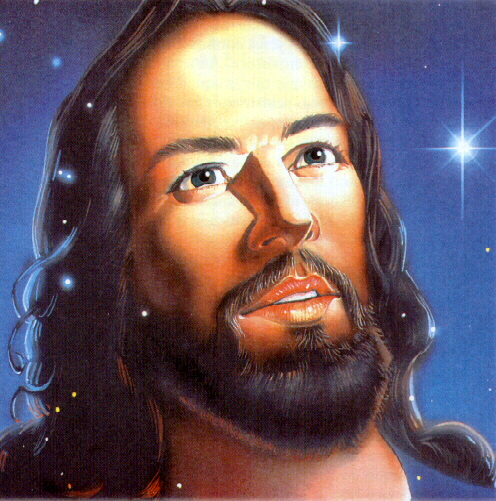 JESUS É NOSSO EXEMPLO NA ORAÇÃO
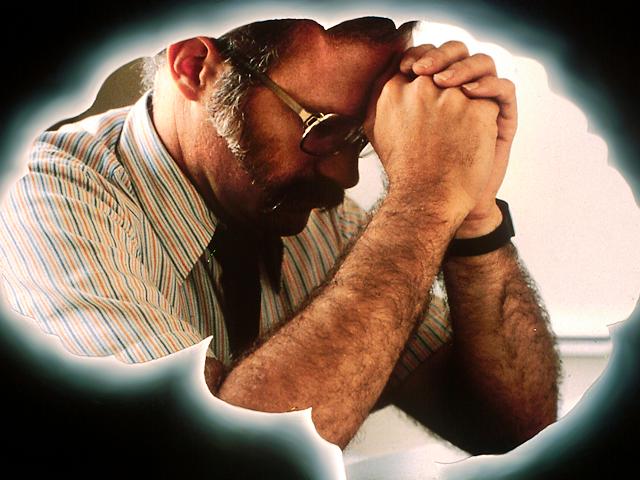 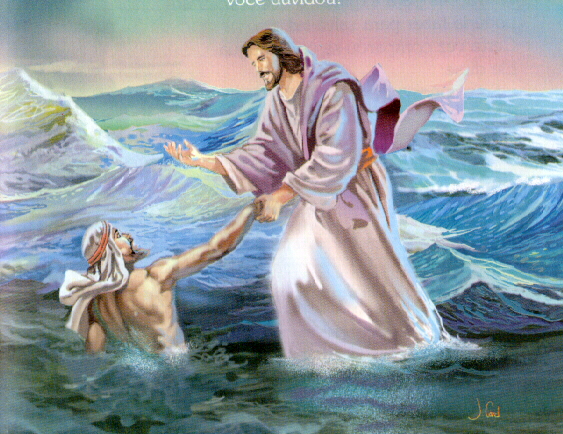 SENHOR, SOCORRE-ME!
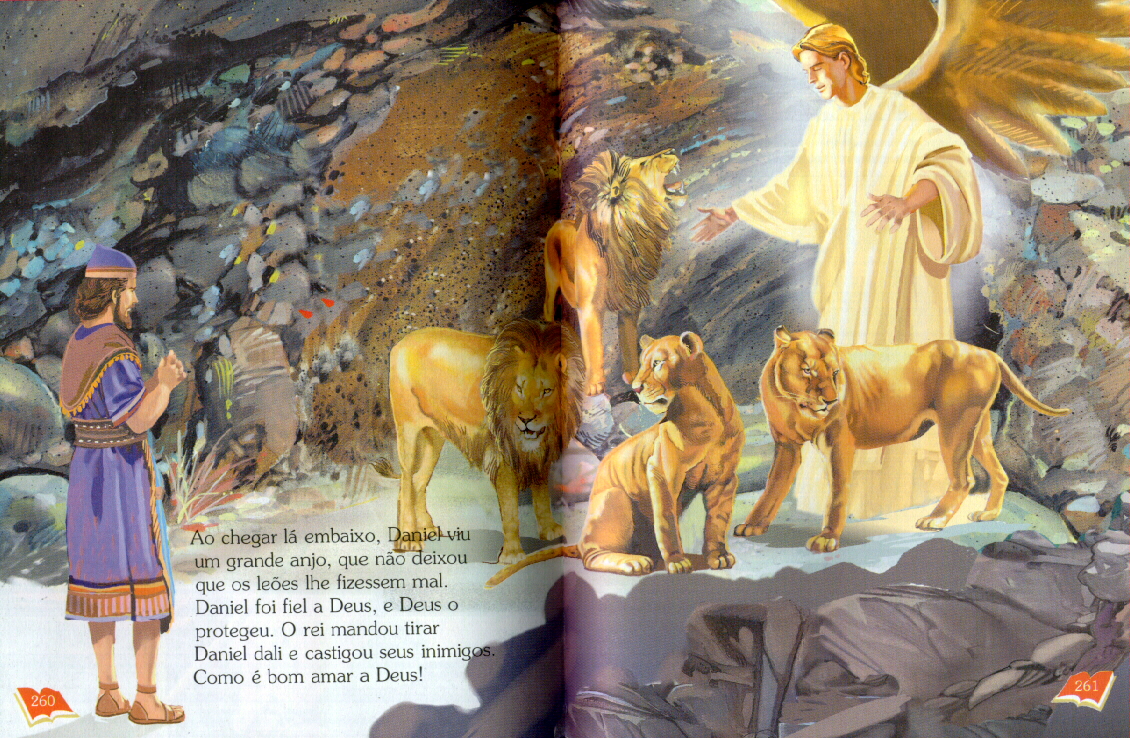 DANIEL
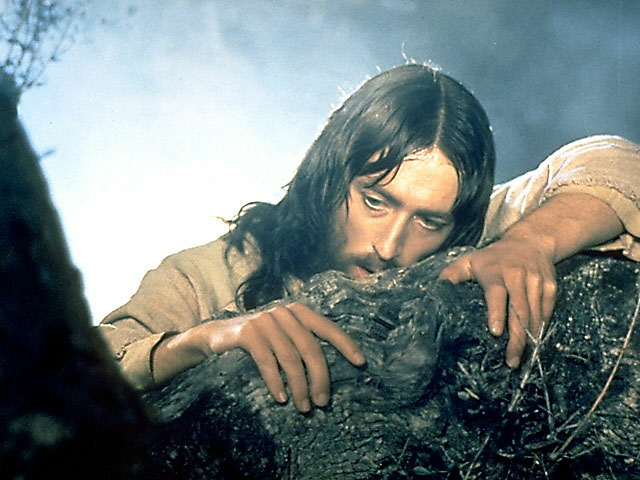 JESUS NO GETSÊMANI EM ORAÇÃO
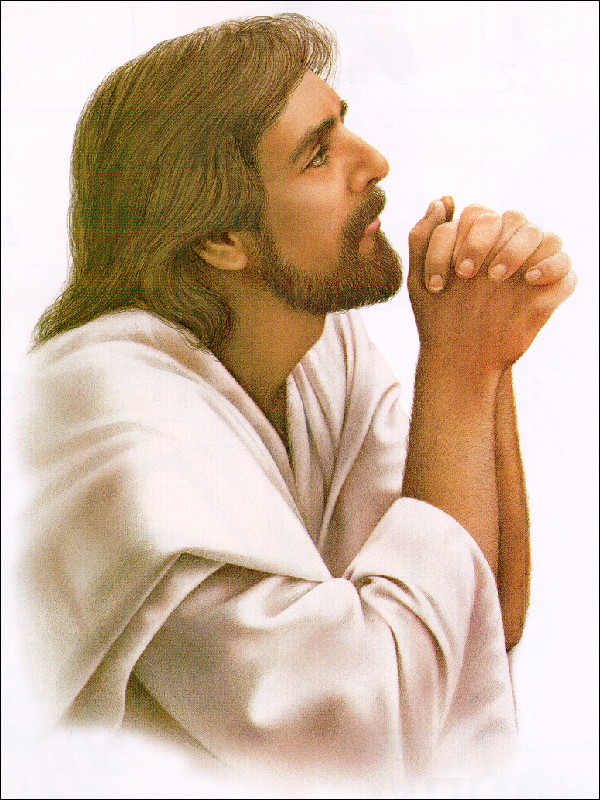 ORANDO
JESUS
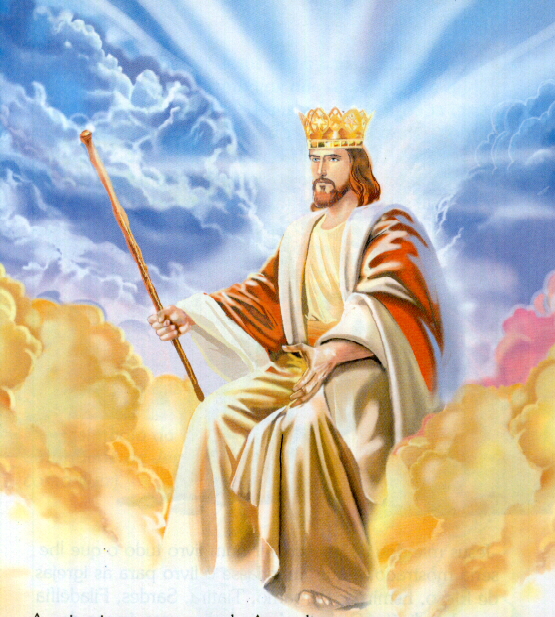 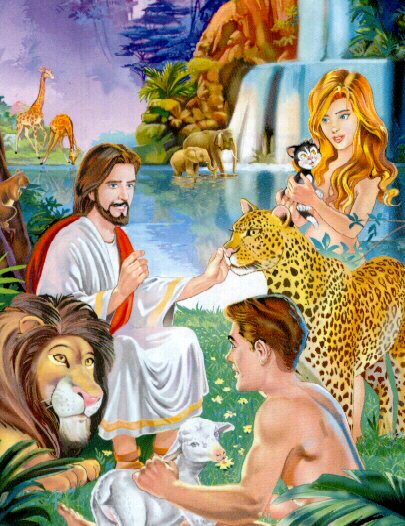 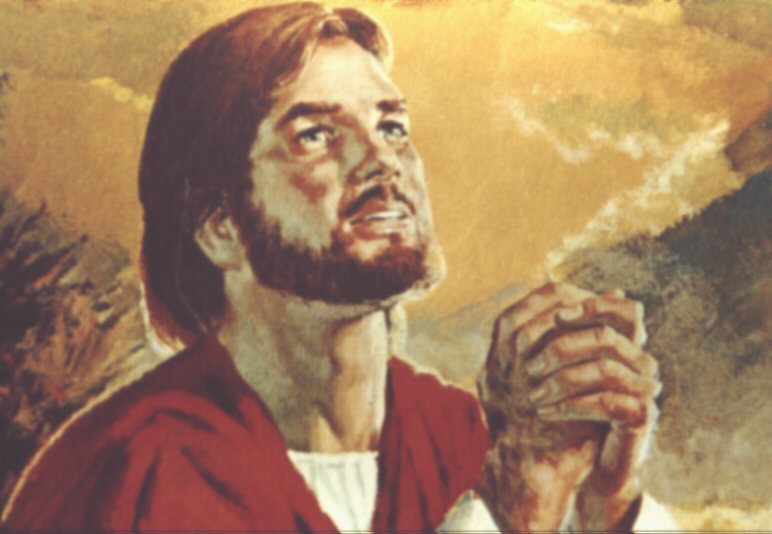 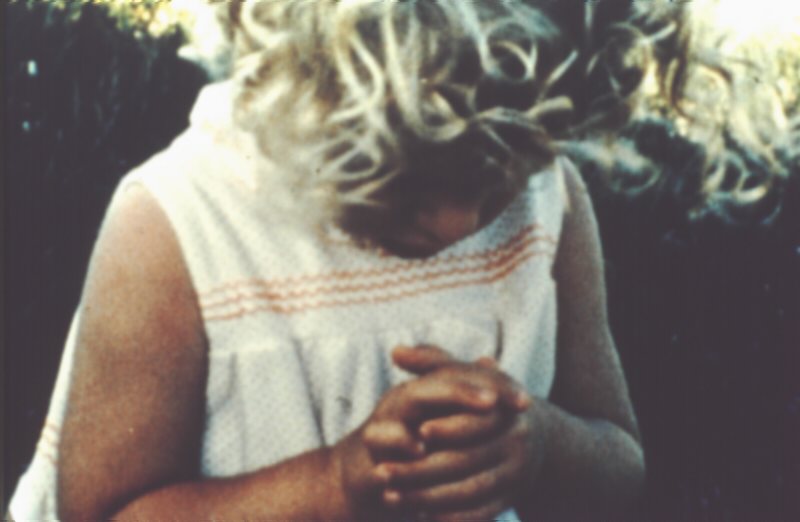 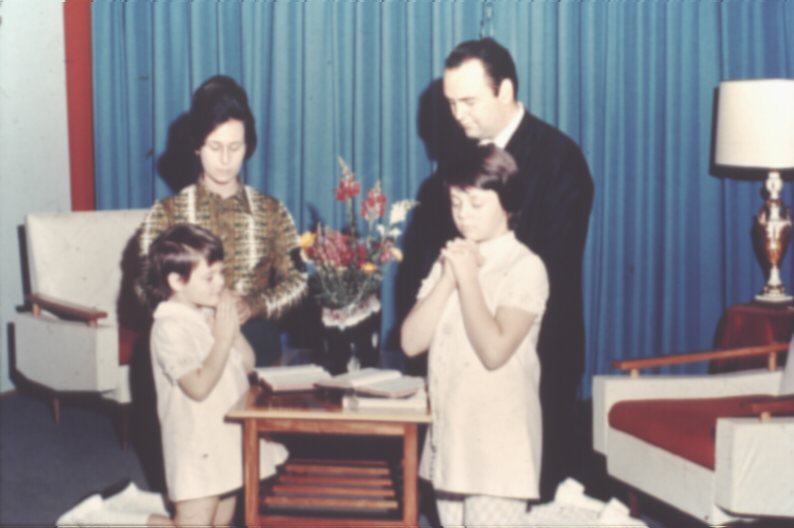 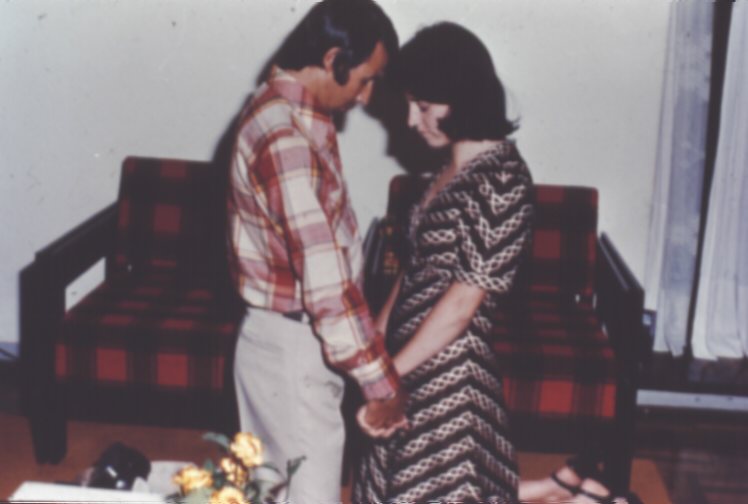